Uge 35
Teknologi Ståbihttps://content.otg.dk/teknologi
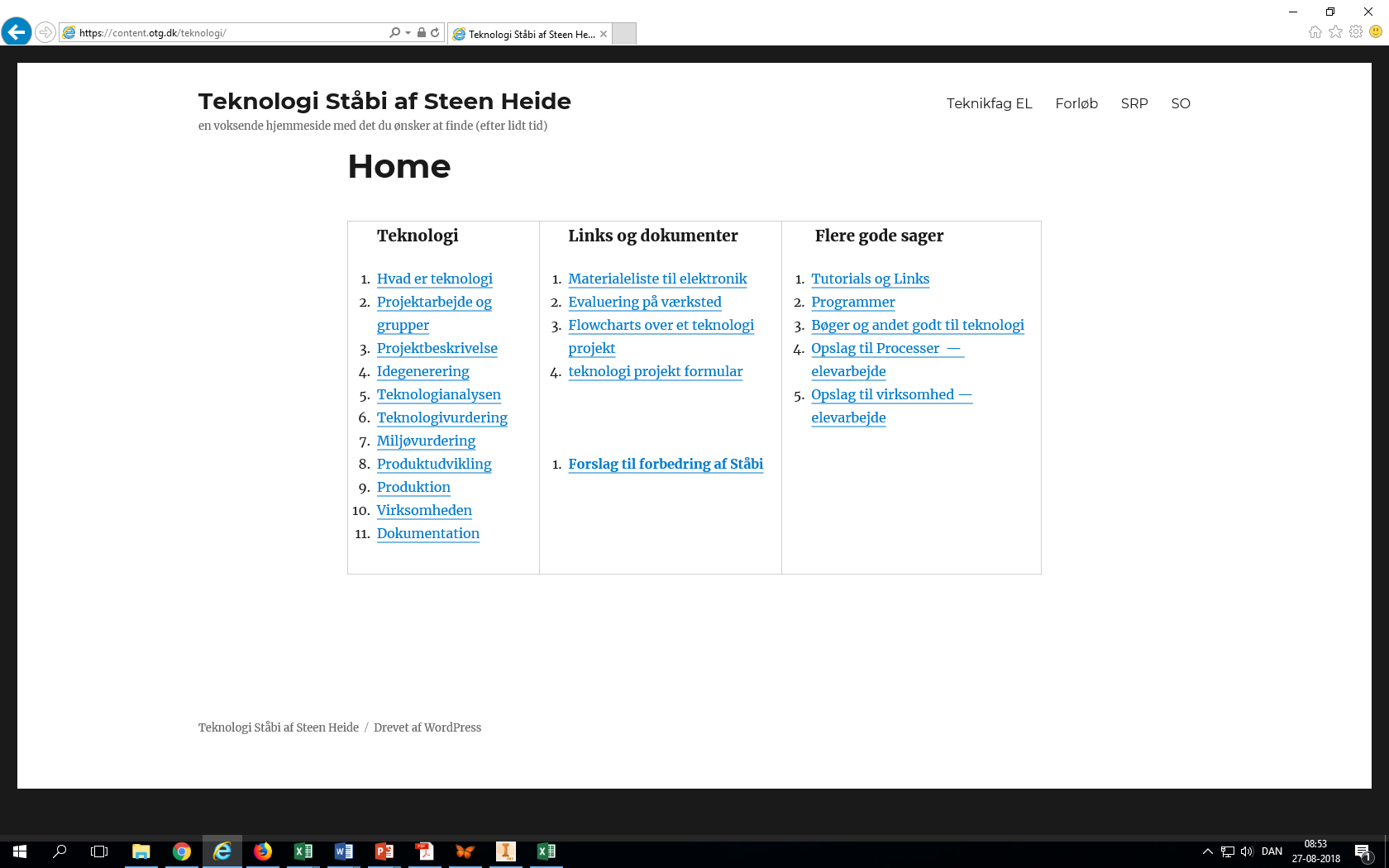 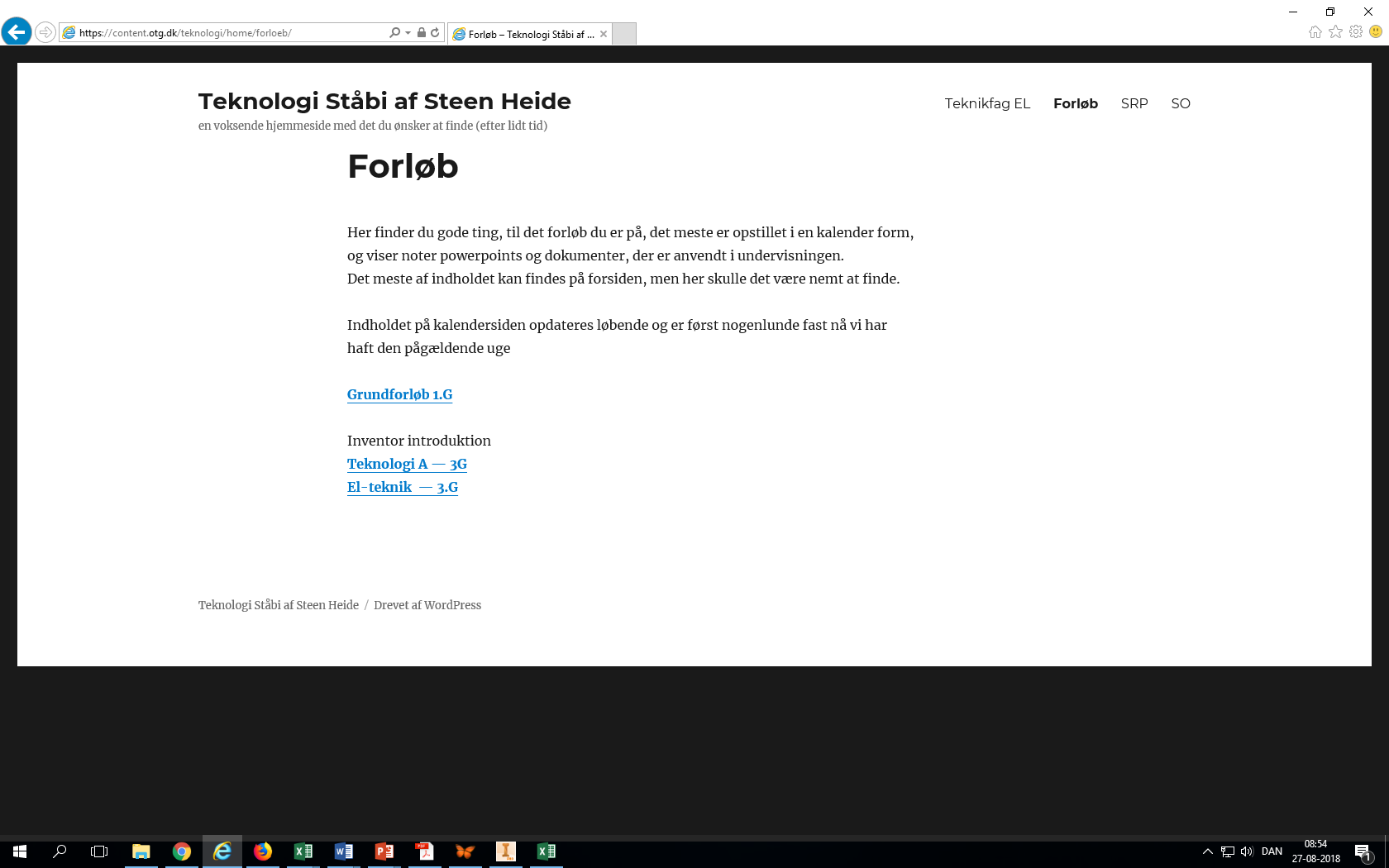 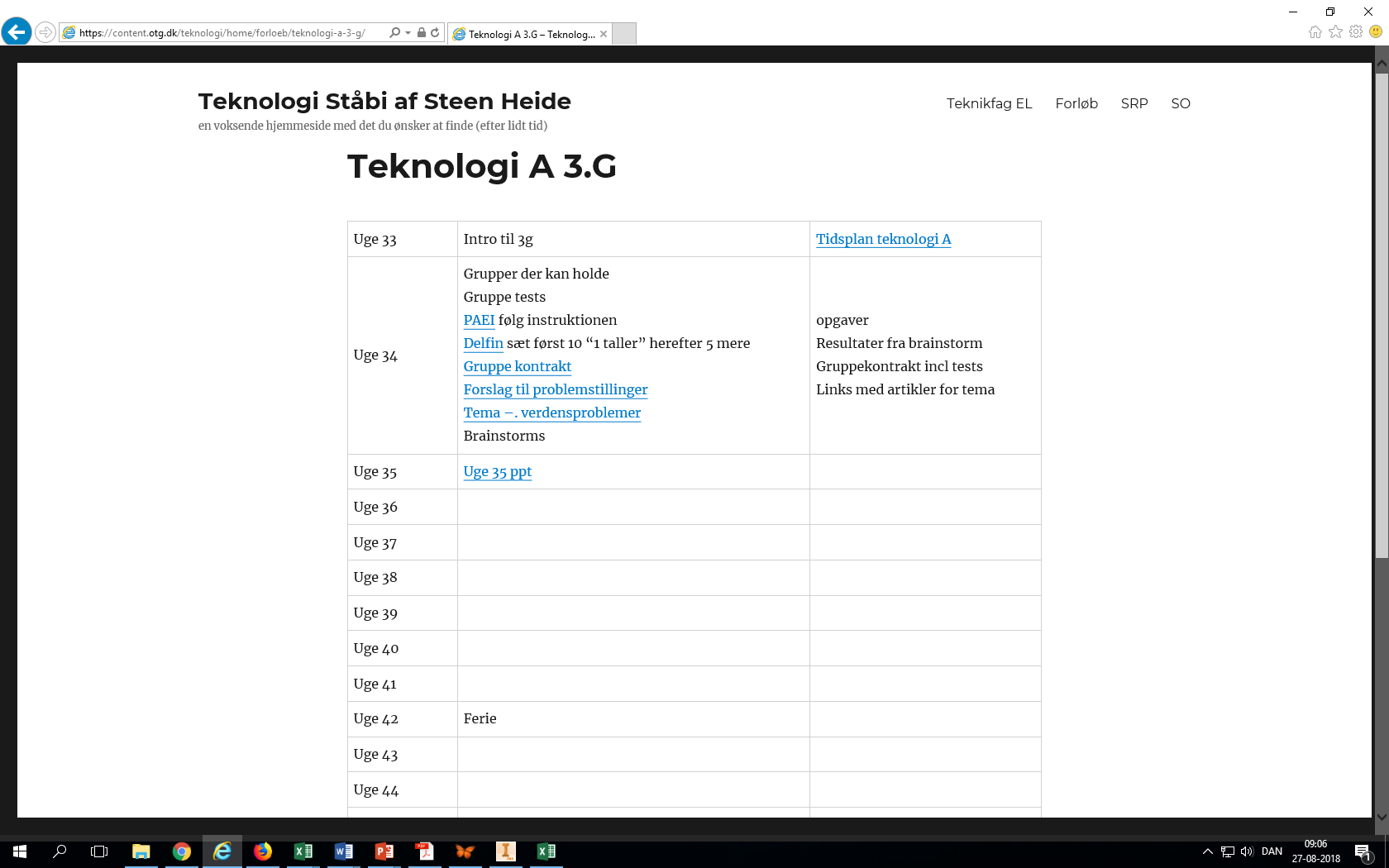 Tidsplan
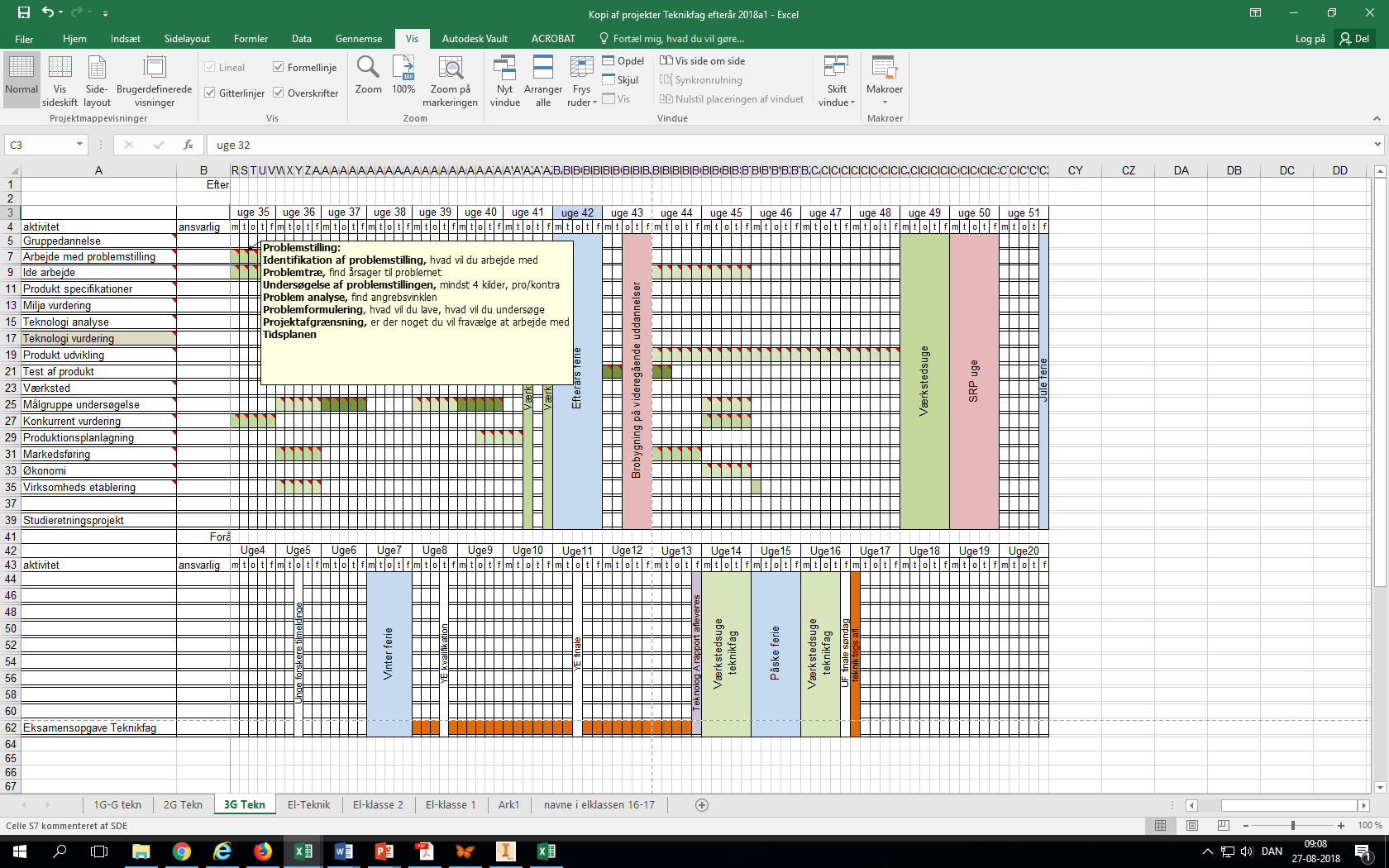 Problemstilling
Hvad er problemstillingen 
Find nøgleproblemet
Opsæt problemtræ
Marker det område du vil arbejde på 
Problemanalyse
Find refference kilder (mindst 4)
Læs og diskuter mellem kilderne
Find angrebs vinkel 
Problemformulering 
Evt projektafgrænsning
Idegenerering
Find ideer til løsning af jeres problemformulering
Anvend flere forskellige former for brainstorm 
Udvælg ideer med (Rød ude, Gul ikke nu, Grøn i spil)
 Ideoptimering 
Kombiner spændende tanker fra forskellige ideer (rød er med)
Husk fokus (Kunder, produktion, Samfund, og Profit)
Konkurrenter
Konkurrent vurdering
skydeskive modellen
  
Bench marking
Hvem ønsker i at konkurrerer med 
Hvad er attraktivt ved deres produkter 
Hvad mangler konkurrentens produkter